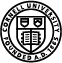 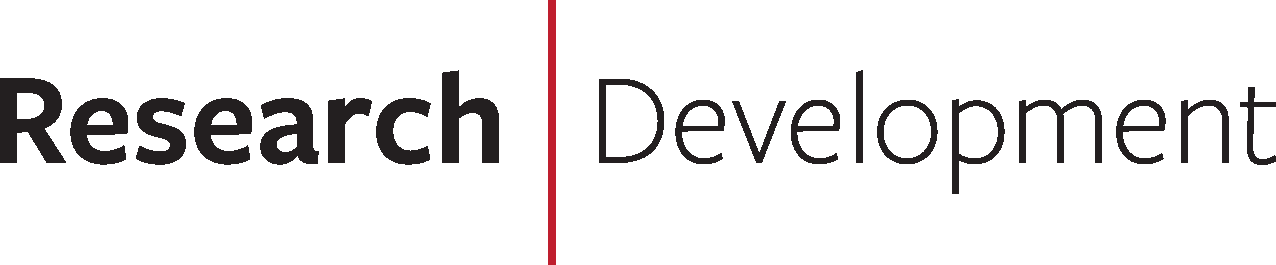 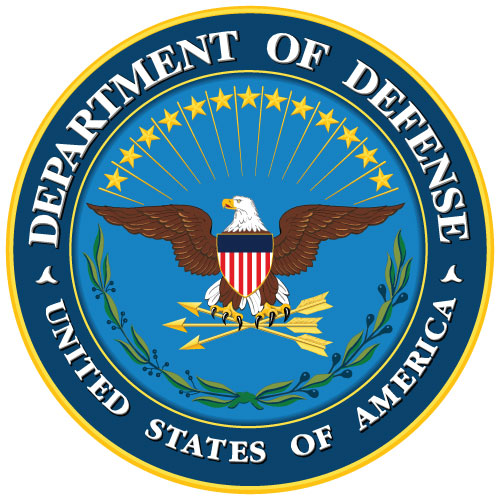 GETTING DOD  FUNDING
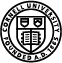 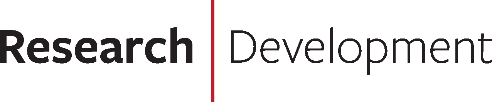 Agenda
10:30-10:50	DOD Funding Overview, Carmel Lee

10:50-12:00	General Panel

11:30-12:00  	Breakout Group Panels: YIP (and MURI, if desired)
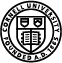 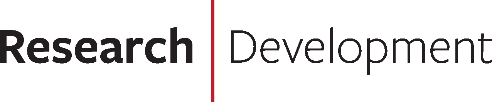 Why Department of Defense?
NIH and NSF submission and success rates are hard to overcome
Defense R&D funds are more secure—programs and priorities may change, but the funding pool rarely does
DoD has a greater stomach for high-risk research
DoD Program Officers manage their portfolios; less reliance on peer review process

Here’s your opportunity to:
Reinvigorate your research program and diversify your portfolio
Collaborate to invigorate—build new research partnerships across Cornell to explore new ways your research can have impact
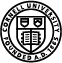 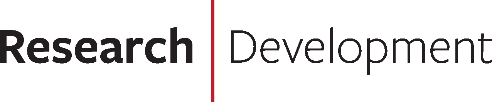 Applying for DoD funding
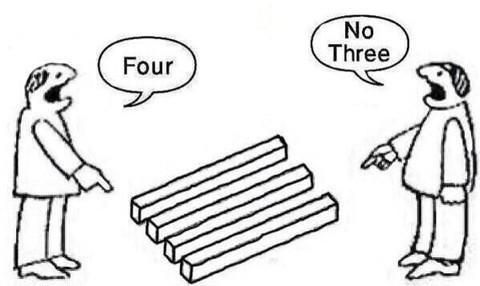 Think about your research in a different way.
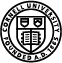 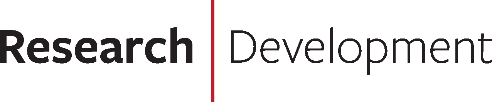 Agencies of Interest
AFRL/AFOSR: Air Force Research Laboratory/Air Force Office of Sponsored Research (http://www.wpafb.af.mil/afrl/afosr/) 
AMRMC: Army Medical Research and Materiel Command (http://mrmc.amedd.army.mil) 
ARL: Army Research Laboratory (http://www.arl.army.mil)
ARO: Army Research Office (https://www.arl.army.mil/who-we-are/aro/) 
CDMRP: Congressionally Directed Medical Research Programs (http://cdmrp.army.mil/) 
DARPA: Defense Advanced Research Projects Agency (http://www.darpa.mil) 
DHS: Department of Homeland Security (http://www.dhs.gov) 
DTRA: Defense Threat Reduction Agency (http://www.dtra.mil) 
IARPA: Intelligence Advanced Research Projects Activity (http://www.iarpa.gov) 
ONR: Office of Naval Research (http://www.onr.navy.mil/)
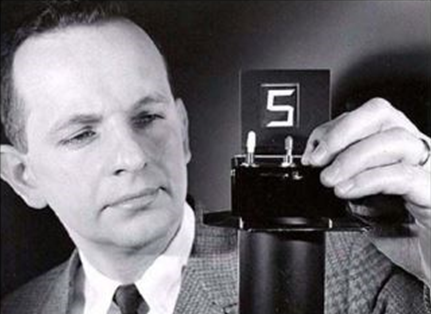 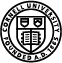 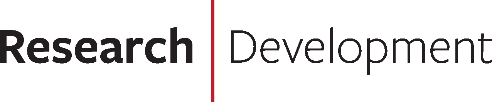 The Heilmeier Catechism
What are we trying to do?
How does this get done at present?
Who does it?
What are the limitations of the present approaches?
What is new about our approach?
Why do we think we can be successful at this time?
If we succeed, what difference will it make?
How long do we think it will take?
What are our mid-term and final exams? 
How much will it cost?
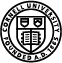 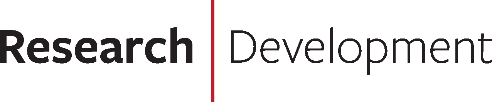 Framing Your Research
Do Your Research and Due Diligence
Look at open funding calls for areas of interest https://researchservices.cornell.edu/resources/dod-current-opportunities
https://beta.sam.gov/ (formerly FedBizOpps)
Think about how your work could fit into a research portfolio at a particular agency
Talk to Your DoD-funded Colleagues about the process
Brainstorm your ideas with colleagues and research development staff
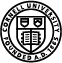 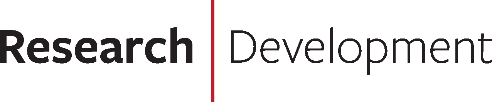 Elevator Pitches & White Papers
Can be verbal or in writing—30 seconds or one concise paragraph.
Ideally you should be able to summarize this in one sentence if that were all the time you had with a Program Officer at a conference in the lunch line.
Elevator Pitch & White Paper Components:
Problem statement: identify a pain point or a problem that needs solving(e.g., warfighter needs protection against battlefield biochemical agents)
Solution statement: clear, concise, specific summary of proposed solution and its benefit to the warfighter (e.g., our innovative nanomaterial can be woven into protective garments that will protect against biochemical attacks). You may have a very broad concept but be sure to provide a sufficiently detailed example so that quantitative outcomes may be identified.
Competition:  Why is your solution better than another?
Team: Unique qualifications of your lab and collaborators
Financial Summary: How much will this solution cost the government?
Schedule: What is the period of performance needed to accomplish your objectives?
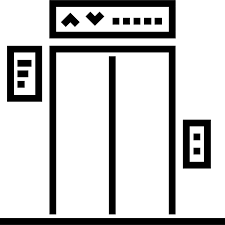 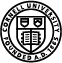 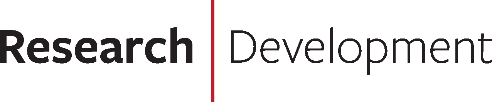 Build Relationships
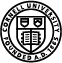 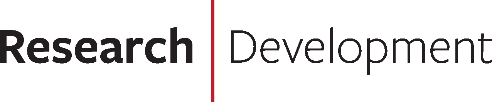 Getting to Know DoD
Working with DARPA
Contact Program Officers in relevant areas to volunteer.
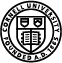 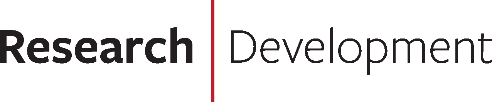 Multidisciplinary Research Program of the University Research Initiatives (MURI)
Program across Army, Navy and Air Force.  Sets areas of priority in RFP.
Usually involves 3-5 institutions that take a multi-disciplinary approach toward a solution or breakthrough to a central Defense problem.
Track record of successful collaboration very helpful.
Requires strong project management/team leadership skills to keep team on task and schedule.
The Program Officer will be actively engaged and expecting regular updates.
3-5 year awards; $1.5M/year. About 10% win rate.
Can be terminated for lack of success.
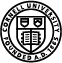 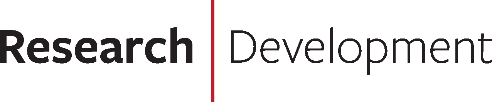 DoD Proposal Basics
FOLLOW THE DIRECTIONS! Each call is unique and must be read thoroughly and requirements addressed.  
Some agencies use their own templates and technical proposal structures and require a level of project management and cost detail that may be foreign to you.
Some agencies have separate Technical and Cost Proposal Volumes that the PI must be involved in writing
Evaluation Criteria are sometimes weighted by section, so that you can see what the agency thinks is most important.  Structure your technical proposal accordingly (#pages  #points, unless strictly limited).
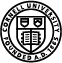 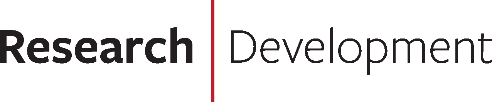 Proposal Tips
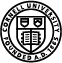 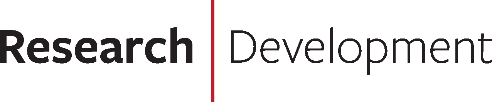 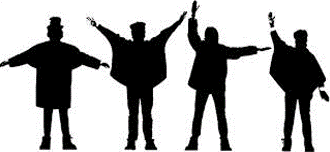 Help!
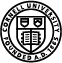 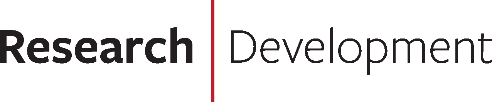 RECAP
Research the Agencies
Contact your Research Development expert
Build necessary collaborations
Prepare your pitch
Talk to the Program Officer and get feedback
Develop a timeline for submitting the proposal
Read the RFP and follow the instructions
Write your proposal
Get feedback from successful colleagues
Submit your proposal on time
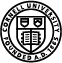 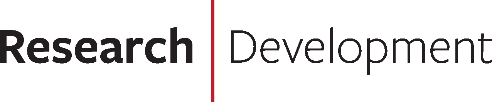 Panelists
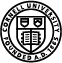 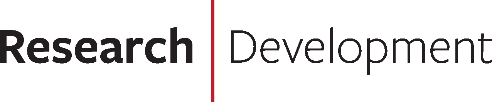 Questions for the Panel
How did you initiate contact with PMs?
How do you connect with a PM if they don’t respond to email?
How do you build and maintain a relationship with a program manager?
How did you frame your research and talk to your Program Officer about building a research program?
How did you initially get funding?
How long did the process take before funding?
Did you seek out DoD-funded colleagues to serve as potential collaborators to get your foot in the door as a co-investigator?
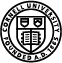 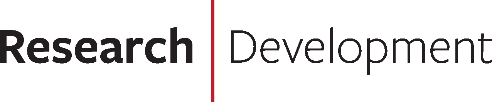 Questions for the Panel
How do the agencies differ? Very unique nature of DARPA versus individual military service research opportunities.
How do you know if a competition is wired?
Should I pursue DOD funding beyond fundamental research (6.1)? I heard it is difficult to work on a grant that has non 6.1 components, especially under today's political environment.  What are the pros and cons pursuing beyond 6.1 funding?  How much overhead (additional time) should I be prepared to commit in order to manage such grants? 
How are the reporting requirements for DOD sponsors?  Are they as flexible as NSF (annual report, PI has freedom to modify scope of work as the research progresses)?  Does it depend on the program manager?
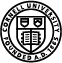 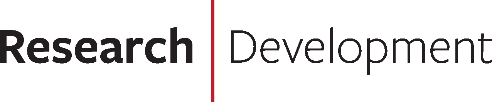 Questions for the Panel
How do I engage meaningfully with DoD/DARPA reps in the COVID-19 era? 
How do I develop/pitch proposals that would be receptive to DoD/DARPA outside of the Broad Agency Announcements (or indirectly targeting)?
From the panelists’ experience, what are the themes that each agency is looking for in a winning proposal: 
Articulating applications of the innovative proposed? 
Doing something never done before? 
Show speed to market? 
Maturity of the proposal, i.e., ideas that are already at final stages of research and just need funding to be made applicable?
What is the winning strategy in applying to these organizations?
How do I prepare for YFA award--general guidelines and hints and tips for successful application?
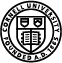 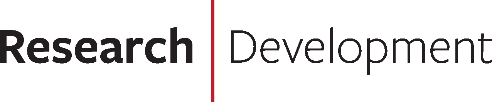 Agency Information SLIDES
Summary of Missions, Contacts, Programs
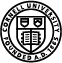 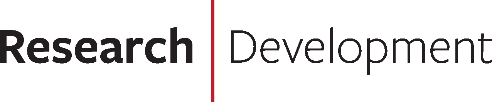 U.S. Army
ARO/ARL
USAMRDC
CDMRP
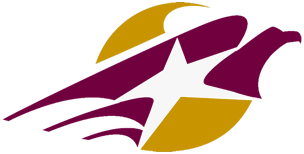 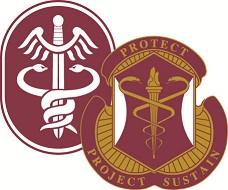 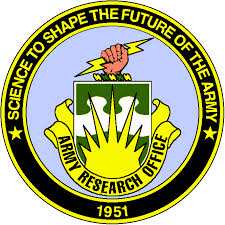 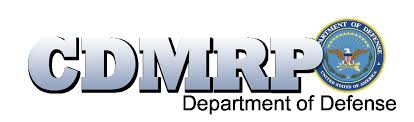 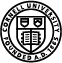 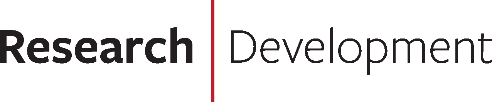 Army Research Laboratory (ARL) Army Research Office (ARO)
Serves as the Army's premier extramural basic research agency in the engineering, physical, information and life sciences
Cutting-edge scientific discoveries and the general store of scientific knowledge will be optimally used to develop and improve weapons systems that establish land force dominance
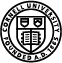 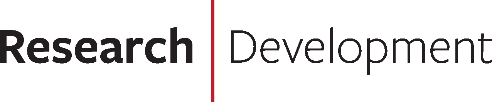 ARO Funding Opportunities
Broad Agency Announcements for program or sub-areas.
Usually white papers are required, and full proposals are invited
Technical points of contact should be contacted before submitting proposals to ensure alignment with mission
Projects should have a 3-year scope with clear project timelines for yearly activities so that programs could be negotiated for 1-year increments
Proposals may be accepted at any time
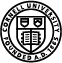 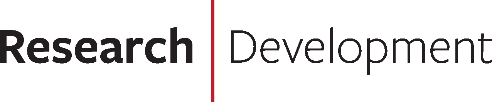 ARO Engineering Sciences
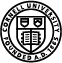 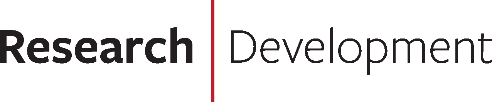 ARO Information Sciences
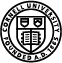 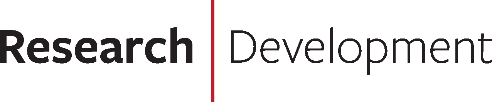 ARO Physical Sciences
Physics (condensed matter physics, atomic and molecular physics, optics and fields, quantum information science)
Chemical Sciences (polymer chemistry, electrochemistry, reactive chemical systems, molecular structure and dynamics)
Life Sciences (molecular genetics, biochemistry, microbiology, neurophysiology and cognitive neuroscience, social and behavioral sciences)
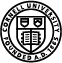 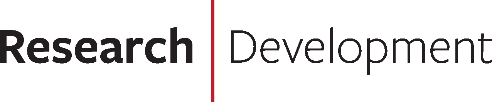 U.S. Army Medical Research and Development Command (USAMRDC)
Headquartered at Fort Detrick, MD
Mission: To deliver the best medical solutions to support our Armed Forces worldwide.
Funding is through Program Announcements (PAs) which are typically continuously open and accepting proposals
Are some exceptions for special programs
Opportunities for USAMRAA are posted on: http://www.grants.gov and https://beta.sam.gov/search?index=opp
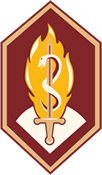 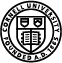 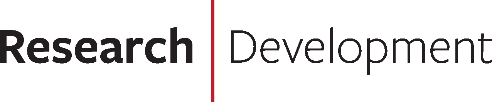 U.S. Army Medical Research and Development Command (USAMRDC)
Five basic research areas 
Military infectious diseases
Combat casualty care
Military operational medicine
Chemical biological defense
Clinical and rehabilitative medicine
Two other medical research areas
Medical Simulation & Information Sciences Research Program (MSIS)
DoD Blast Injury Research Program Coordinating Office
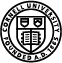 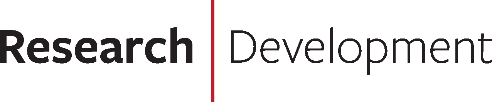 U.S. Army Medical Research and Development Command (USAMRDC)
The command is the executive or lead agency responsible for:
Military Human Immunodeficiency Virus R&D Program (AIDS) 
Global Emerging Infections Surveillance and Response System
Use of Investigational New Drugs for Force Health Protection
DoD Food and Nutrition Research, Development, Test, Evaluation, and Engineering Program
Combat Dentistry Research Program
Gulf War Illnesses/Force Health Protection Research Program 
Peer Reviewed Medical Research Program
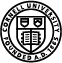 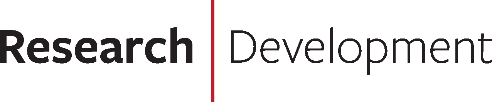 DoD Congressionally Directed Medical Research Programs (CDMRP)
https://cdmrp.army.mil/default 
The CDMRP fills research gaps by funding high-impact, high-risk and high-gain projects funding, including basic, translational, and clinical research that other agencies may not venture to fund. 
Individual programs are unique in their focus, but all share the common goal of advancing paradigm shifting research, solutions that will lead to cures or improvements in patient care, or breakthrough technologies and resources for clinical benefit.
Use a two-tier formal review with no standing peer review panels and no "pay line“
Funding Opportunities for CDMRP: https://cdmrp.army.mil/funding/reftable
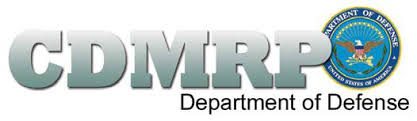 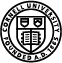 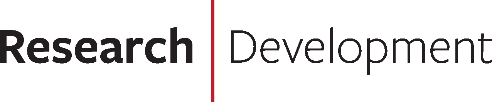 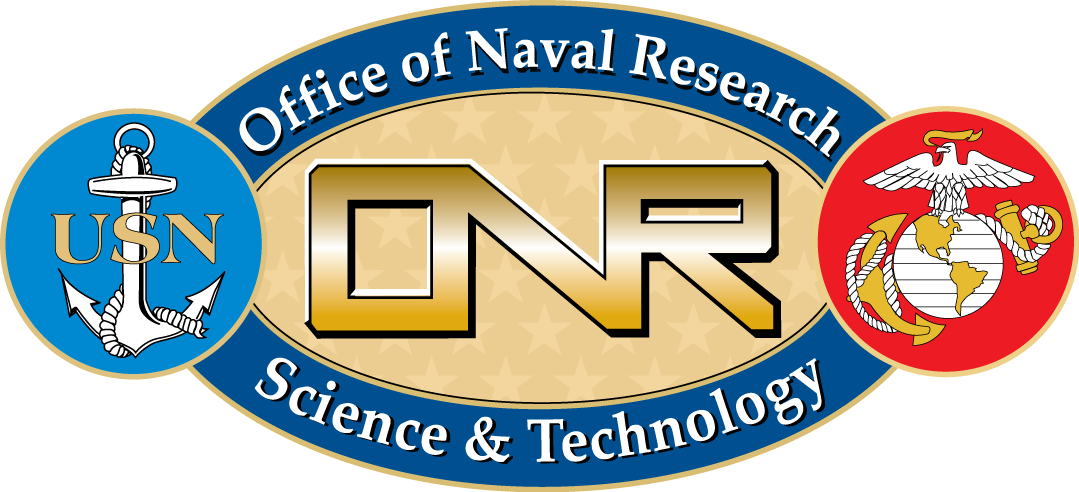 DoD Funding: Navy & Air Force
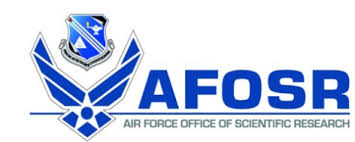 Office of Naval Research (ONR)
Coordinates, executes, and promotes the science and technology programs of the United States Navy and Marine Corps.
Uses all major proposal types to solicit proposals: FOAs, BAAs, RFIs, RFPs, and RFQs.
Uses special forms and templates; follow instructions
Often uses white papers to select and invite for full proposals
Posts solicitations on their website and elsewhere: https://www.onr.navy.mil/en/work-with-us/funding-opportunities 
Also accepts unsolicited proposals (info at the linked site above)
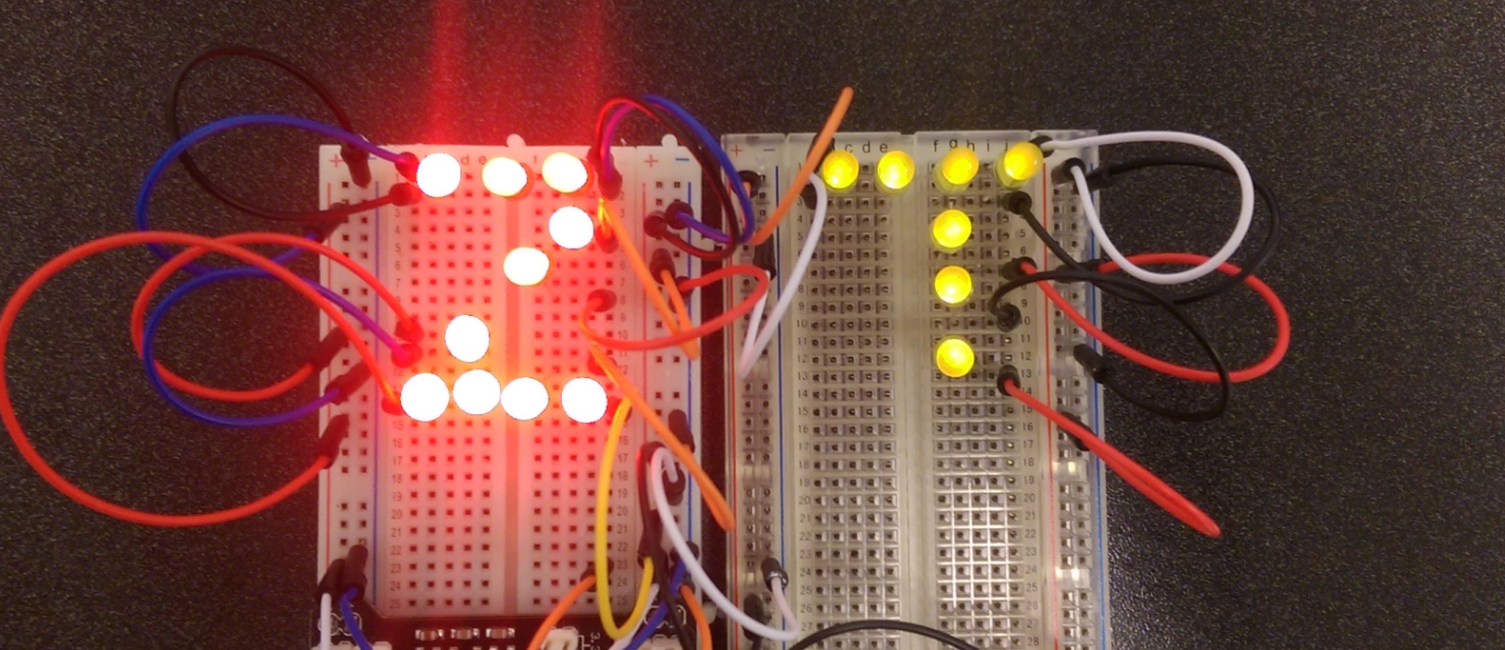 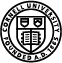 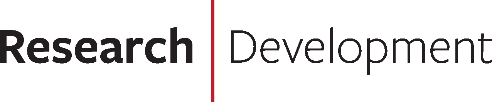 ONR Research Areas
Naval Research and Development Framework: Align, Allocate and Accelerate
The future force attributes necessary for the Navy and Marine Corps After Next are reflected in the following priorities:
Augmented Warfighter
Integrated and Distributed Forces
Operational Endurance
Sensing and Sense-Making
Scalable Lethality
Research and Technology Areas: https://www.onr.navy.mil/our-research/technology-areas
Program Managers by Research Area: https://www.onr.navy.mil/our-research/our-program-managers
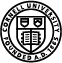 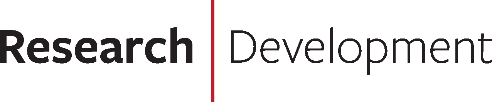 ONR Young Investigator Program (YIP)
Supports academic scientists and engineers who are in their first or second full-time tenure-track or tenure-track-equivalent academic appointment 
PI must be a U.S. citizen, national or permanent resident (on the date proposals are due)
Proposed research must be in one of the S&T areas
Proposals may request up to $170,000/year for three years.
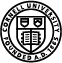 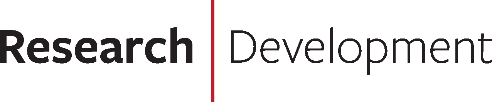 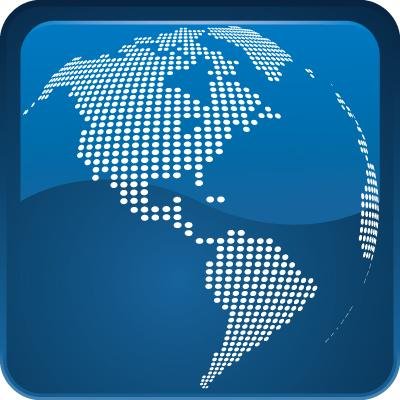 Air Force Research Lab
AFRL Higher Education Partners:https://afresearchlab.com/partner-with-us/higher-education/ 
Technology Directorates: https://afresearchlab.com/about/
Higher Education Inquiries collaborate@us.af.mil
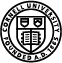 Four scientific research areas
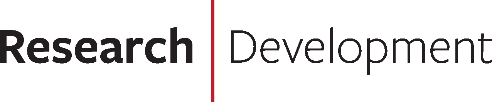 Air Force Office of Sponsored Research (AFOSR)
AFOSR Website: https://www.wpafb.af.mil/afrl/afosr/
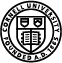 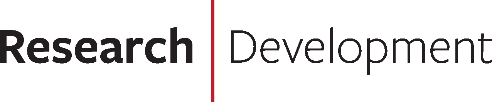 AFOSR Young Investigator Research Program (YIP)
Ph.D. awarded within 5 years
PI must be U.S. citizen, national, or perm resident
Funding: $120K level for three years. Exceptional proposals will be considered individually for higher funding levels and longer duration.
Contact Program Officer to discuss potential application Deadline usually in mid-September.
Email: afosryip@us.af.mil  for more information
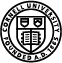 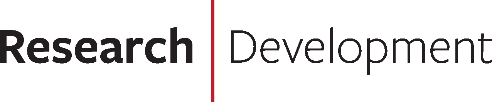 ONR/AFOSR University Research Initiatives
Seeks to improve the quality of defense research conducted by universities and supports the education of engineers and scientists in disciplines critical to national defense needs. 
Defense University Research Instrumentation Program (DURIP)
Supports university research infrastructure essential to high-quality Navy/AF relevant research. 
Multidisciplinary Research Program of the University Research Initiatives (MURI)
involve teams of researchers investigating high priority topics and opportunities that intersect more than one traditional technical discipline. 
Presidential Early Career Award for Scientists and Engineers (PECASE) Program
Eligibility: U.S. citizen, national or permanent resident
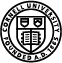 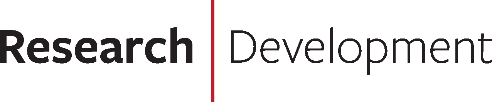 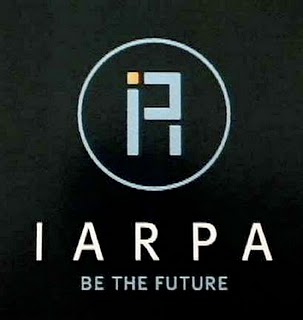 Agency Overview
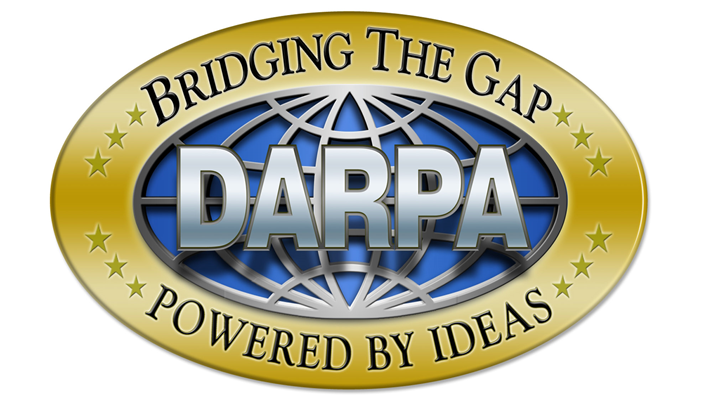 IARPA & DARPA
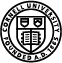 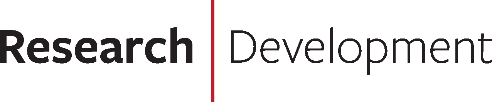 Intelligence Advanced Research Projects Activity (IARPA)
https://www.iarpa.gov/
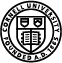 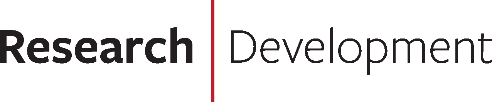 IARPA Research Programs
Incredibly diverse set of disciplines research problems requiring expertise across all areas of STEM. https://www.iarpa.gov/index.php/research-programs 
Prize Challenges (nothing new announced yet for 2020): https://www.iarpa.gov/index.php/working-with-iarpa/prize-challenges
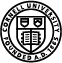 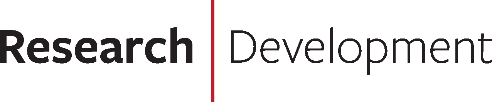 Engaging with IARPA
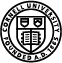 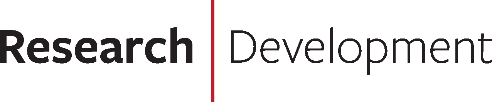 Engaging with IARPA
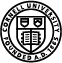 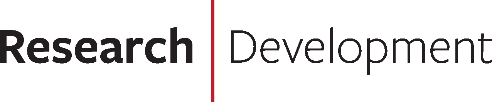 Defense Advanced Research Projects Agency (DARPA)
Step 1: Identify your target office
DARPA has six Strategic Research Offices:
Biological Technologies Office (BTO)
Defense Sciences Office (DSO)
Information Innovation Office (I2O)
Microsystems Technology Office (MTO)
Strategic Technology Office (STO) 
Tactical Technology Office (TTO)
DARPA currently operates two special projects offices: 
The Aerospace Projects Office (APO) 
Adaptive Capabilities Office (ACO)
https://www.darpa.mil/about-us/offices
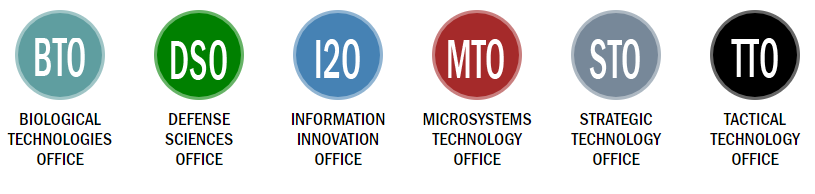 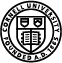 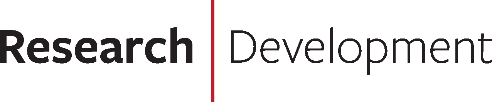 Understanding DARPA
DARPA does not exist just to give you money.
DARPA has a mission: to maintain the technological superiority of the U.S. military and prevent technological surprise from harming our national security by sponsoring revolutionary, high-payoff research bridging the gap between fundamental discoveries and their military use.
PMs are taught to care about this mission.
Approach DARPA with a sincere desire to help. 
Nearly every discipline can “help the warfighter”… but you need the right PM.
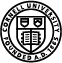 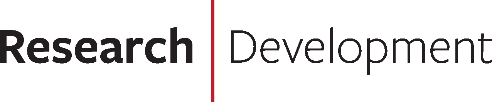 DARPA Program Managers
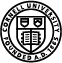 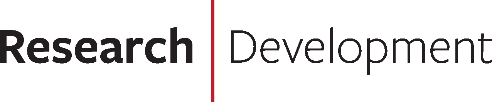 New Program Managers
DARPA Young Faculty Award (YFA)
Competition usually announced in July/August, due in November
Solicits ground-breaking single-investigator proposals from junior faculty for research and development in areas newly defined for each competition, which are of interest to DARPA and its mission
Eligibility: Limited to any current tenure-track Assistant or Associate Professors and to tenured Assistant or Associate Professors within three (3) years of their tenure appointment
$500,000 over two years; may extend to 3 years and an additional $500K
Allows subcontracts (not exceeding 30% of grant value)
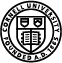 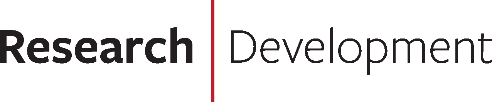 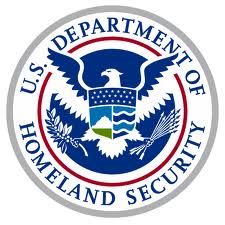 DoD Funding: DHS And DTRA
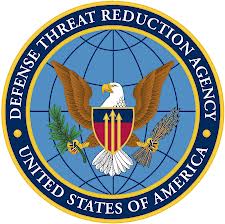 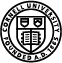 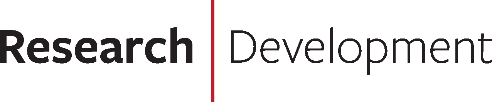 Department of Homeland Security (DHS)
Science and Technology Directorate (S&T)
Long-Range Broad Agency Announcement
Open solicitation, no fixed deadline
Solicits proposals with a national security focus
Expressly for original, state-of-the-art research, or unique prototypes that require proof of concept
All submissions are peer reviewed
Typical 90-day turnaround of notification post-submission
Other solicitations are open with rolling deadlines, others have a deadline of 9/30, which is typical given the federal fiscal year cycle.
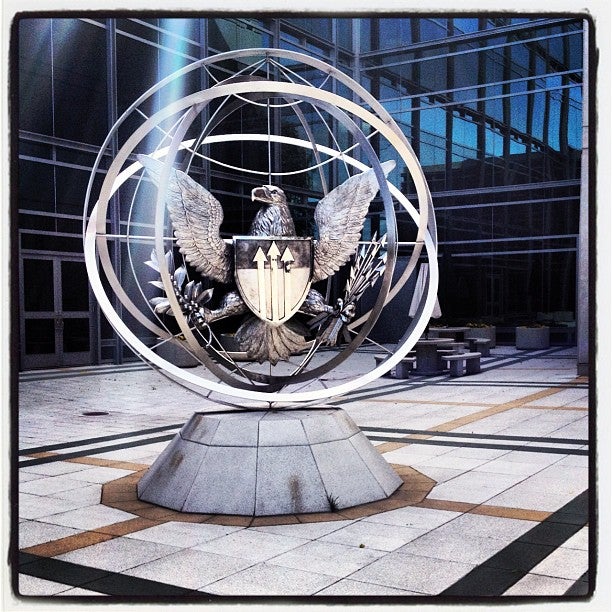 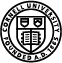 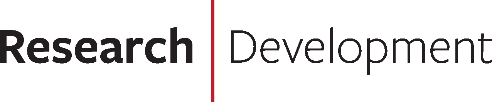 DTRA’s Mission Directorates
https://www.dtra.mil/MissionDirectorates/
Seven DTRA Directorates
Research & Development Directorate: Provide science, technology and capability development investments that maintain the U.S. military’s technological superiority in countering WMD and asymmetric threats, mitigate the risks of technical surprise and respond to the warfighter’s urgent technical requirements.
Website under development: https://www.dtra.mil/Mission/Mission-Directorates/Research-and-Development/#
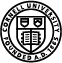 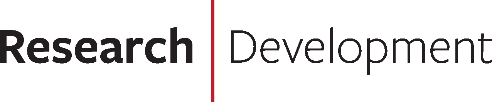 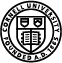 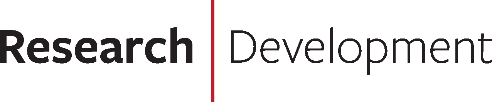 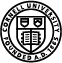 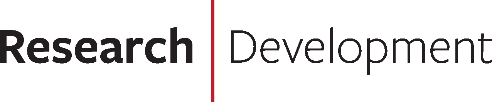